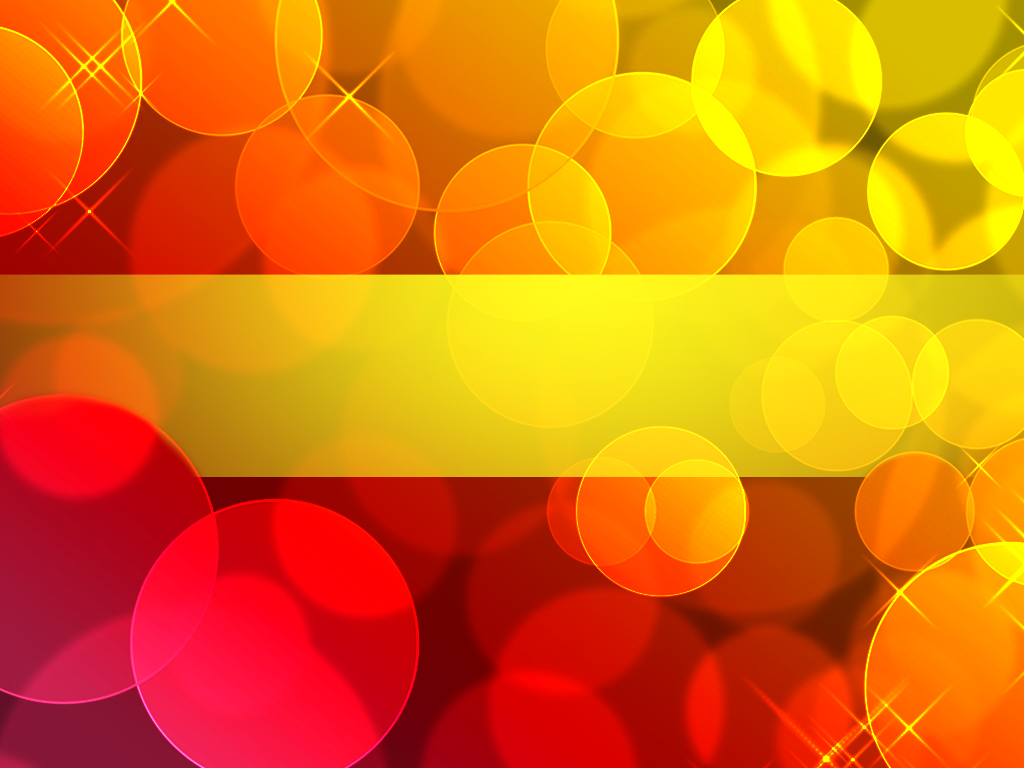 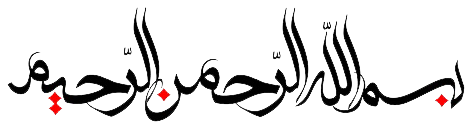 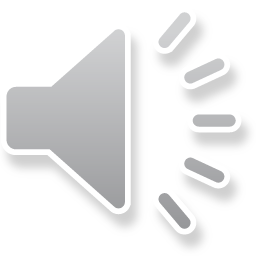 کاری از امید خدام 
پژوهش اجتماعی شهرستان شوش 
آقای شعبانی
آداب و رسوم
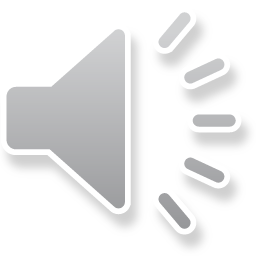 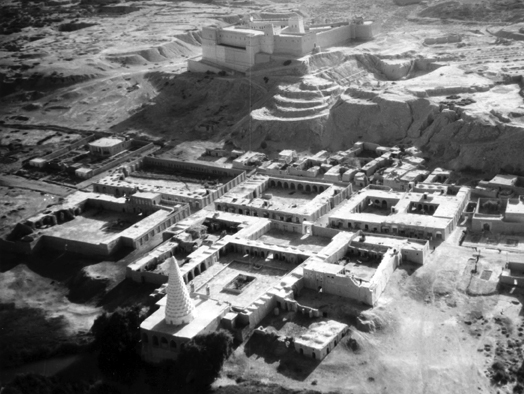 نژاد و زبان
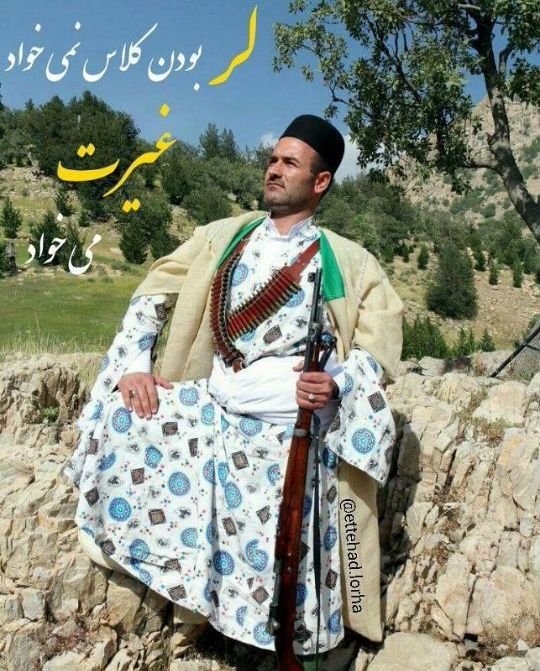 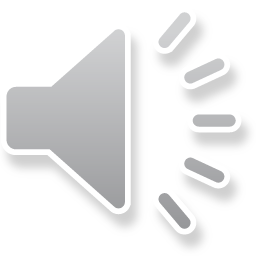 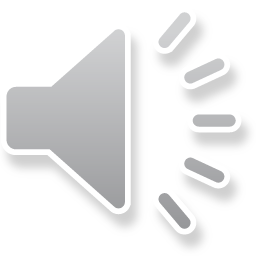 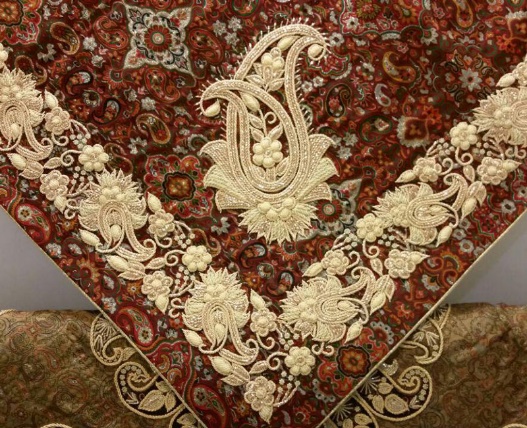 سوغات
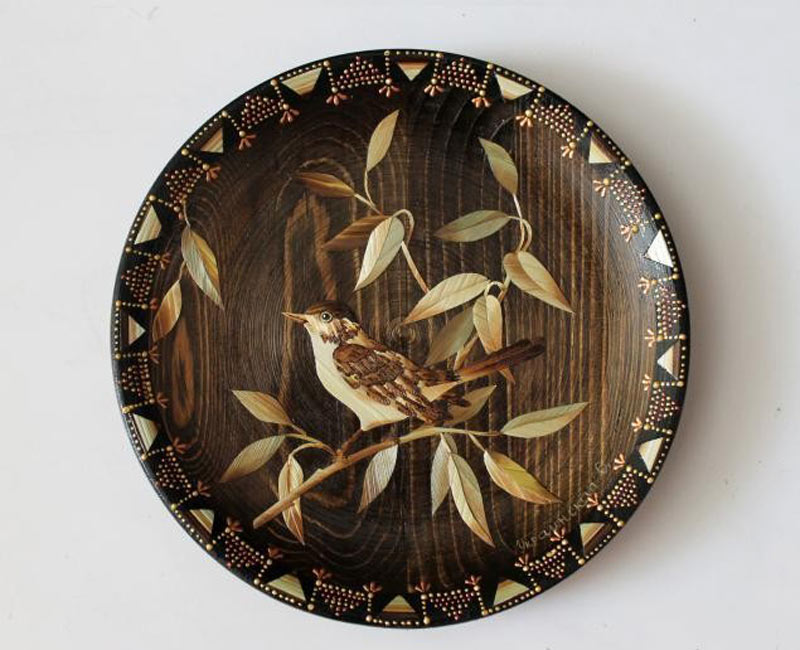 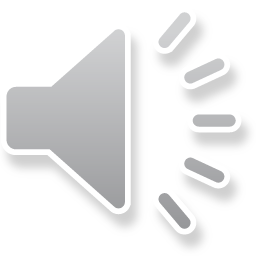 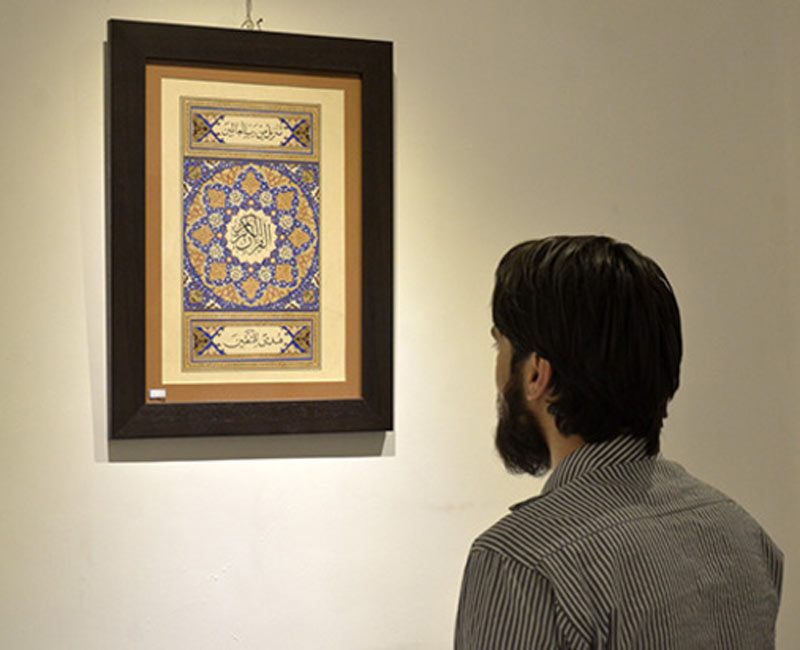 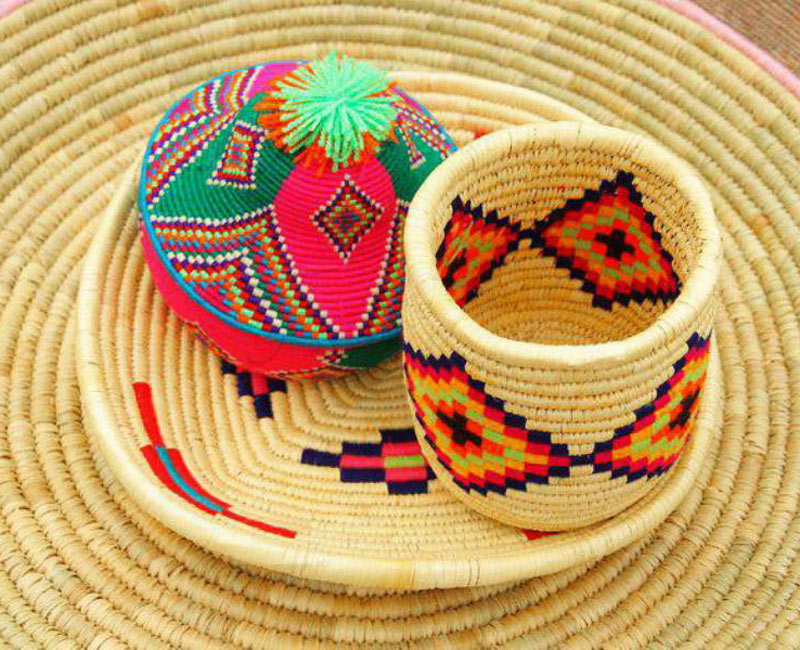 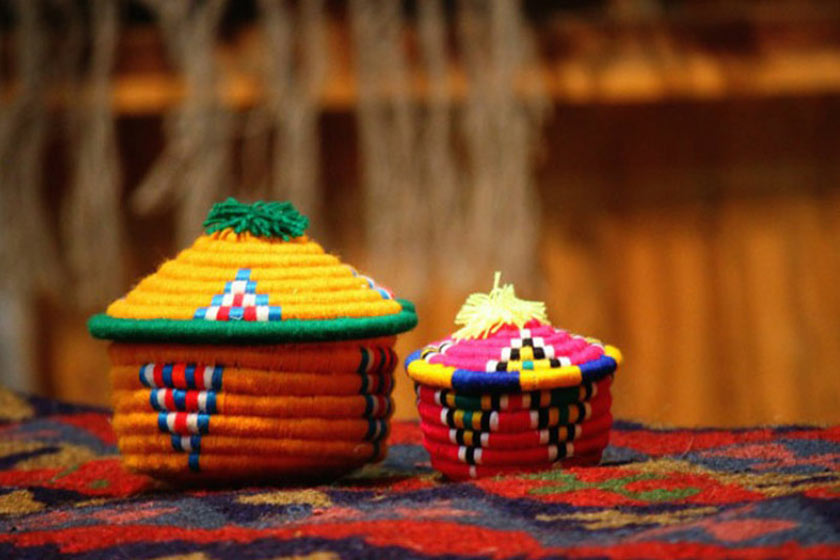 امید وارم لذت برده باشید